РАУНД 1
Вначале 40-х годов авиастроители столкнулись с непонятным явлением. Во время скоростного полета  на критической скорости возникала вибрация конструкции. Она внезапно охватывала самолет и достаточно было несколько секунд. Чтобы машина развалилась на куски. Ученые многих стран не могли объяснить причину. Эту проблему решил советский математик.
Какое название в технике получило описанное явление?
Какова фамилия советского математика?
Ученица 10 класса
Раунд 2
Математик, оказавшись в небольшом городке. решил подстричься. В городке имелось лишь два мастера( у каждого из них своя мастерская). Заглянув к одному мастеру, математик увидел, что в салоне грязно, мастер небрежно подстрижен. В салоне другого мастера было чисто, а владелец был аккуратно подстрижен.Поразмыслив. Математик пошел стричься к первому мастеру.
Объясните,  причину такого решения
                                 Ученица 8 класса
Раунд 3
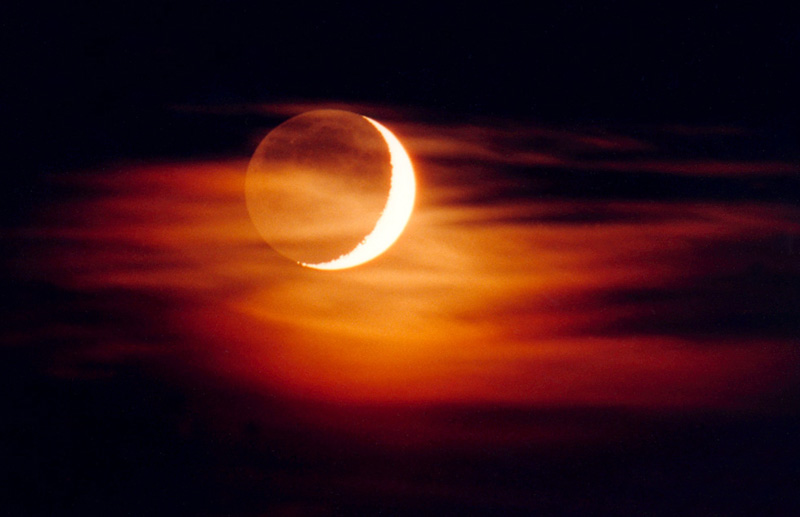 Уважаемые эрудиты! Известно, что вес тела на Луне в 6 раз меньше, чем на Земле. Представьте себе, вам предложено отправиться на Луну и проверить этот факт экспериментально.

    Какое оборудование вы возьмете с собой?
                         Ученик 10 класса
Раунд 4
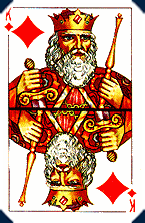 Уважаемые знатоки! У меня в руках игральная карта: бубновый король. Посмотрите внимательно- на карте вы видите изображение ромба.
Вопрос: почему на картах бубновой масти изображен ромб, а не что - нибудь  другое?
                                Ученица 9 класса
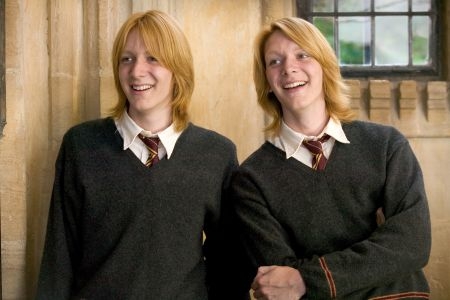 Раунд 5
Уважаемые эрудиты!
                                      Перед вами двое близнецов                близнецов.
   Один всегда  лжет, другой  всегда говорит правду. Одного  из них зовут Джон. Вы повстречали их и хотите узнать, кто из них Джон.
    Разрешается задать каждому из них один и тот  же вопрос, на который можно ответить односложно:(«да» или «нет»).  
            Какой вопрос  вы задали бы?
                                 Ученик 8 класса
Раунд 6
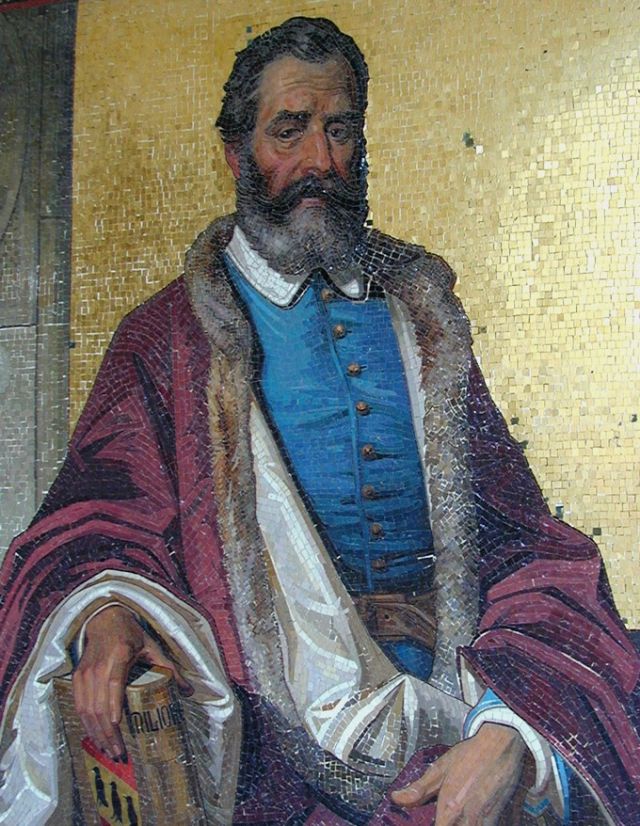 В 1271 г. один венецианский купец отправился в путешествие, долго жил в Китае. В 1295 г, вернувшись на Родину, написал книгу. Купцы Венеции –состоятельные люди, доходы считают на тысячи. «Милле»- произносят они.
Но чтобы передать богатства Востока, купец произнес: «Мильоне». Так родилось слово «миллион». 
Уважаемые знатоки! Кто был этот купец? 
Ученица 11 класса
Раунд 7
Уважаемые эрудиты! При решении задач, связанных                        с окружностью обычно указывают радиус окружности.   А вот  на технических  чертежах и эскизах обязательно
    наносятся диаметры  окружностей, а не радиусы.
                          


                             Можете ли вы объяснить причину этого
                                                      явления?            Ученик 9 класса
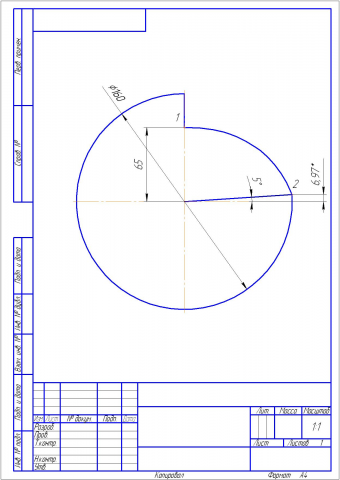 Раунд 8
В  шляпную лавку вошел господин средних лет и 
    объявил, что  желает купить шляпу 30рублей.Свою          покупку он оплатил 100-рублевой   банкнотой. У хозяина не было сдачи, он  послал приказчика в соседний магазин  разменять банкноту.  Покупателю была  выдана шляпа  и 70 рублей сдачи .
Вскоре  хозяин соседнего магазина сообщил, что   
монета фальшивая, пришлось выплатить ему 100 р.
                            Помогите хозяину лавки посчитать
                             убытки. Сколько всего рублей он 
                              потерял?
                            
                                                                    Ученица 10 класса
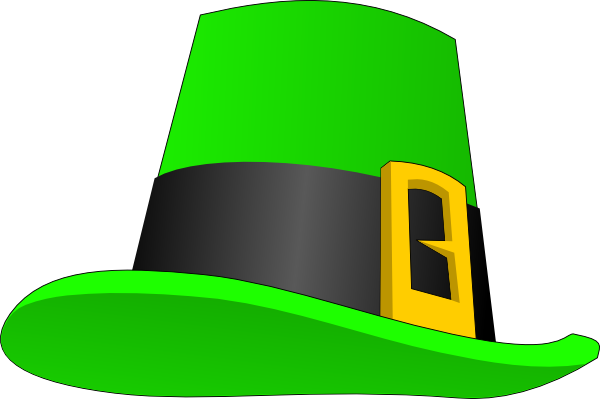 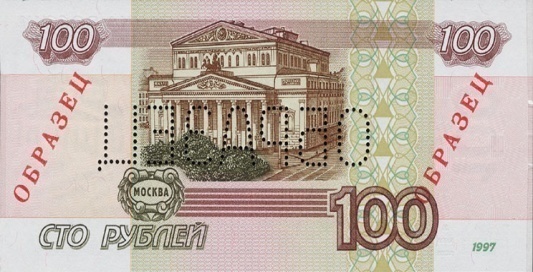 Уважаемые знатоки !В каком году начался 21   век?             Ученик 6 класса
В
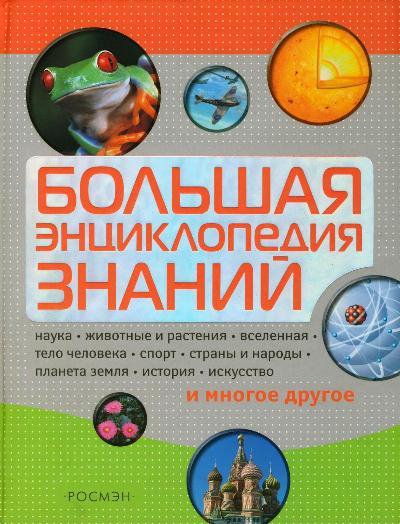 Благодарим за   интересную игру!  До новых встреч!
ББб